Shared Storybook Reading with Children with Hearing Loss
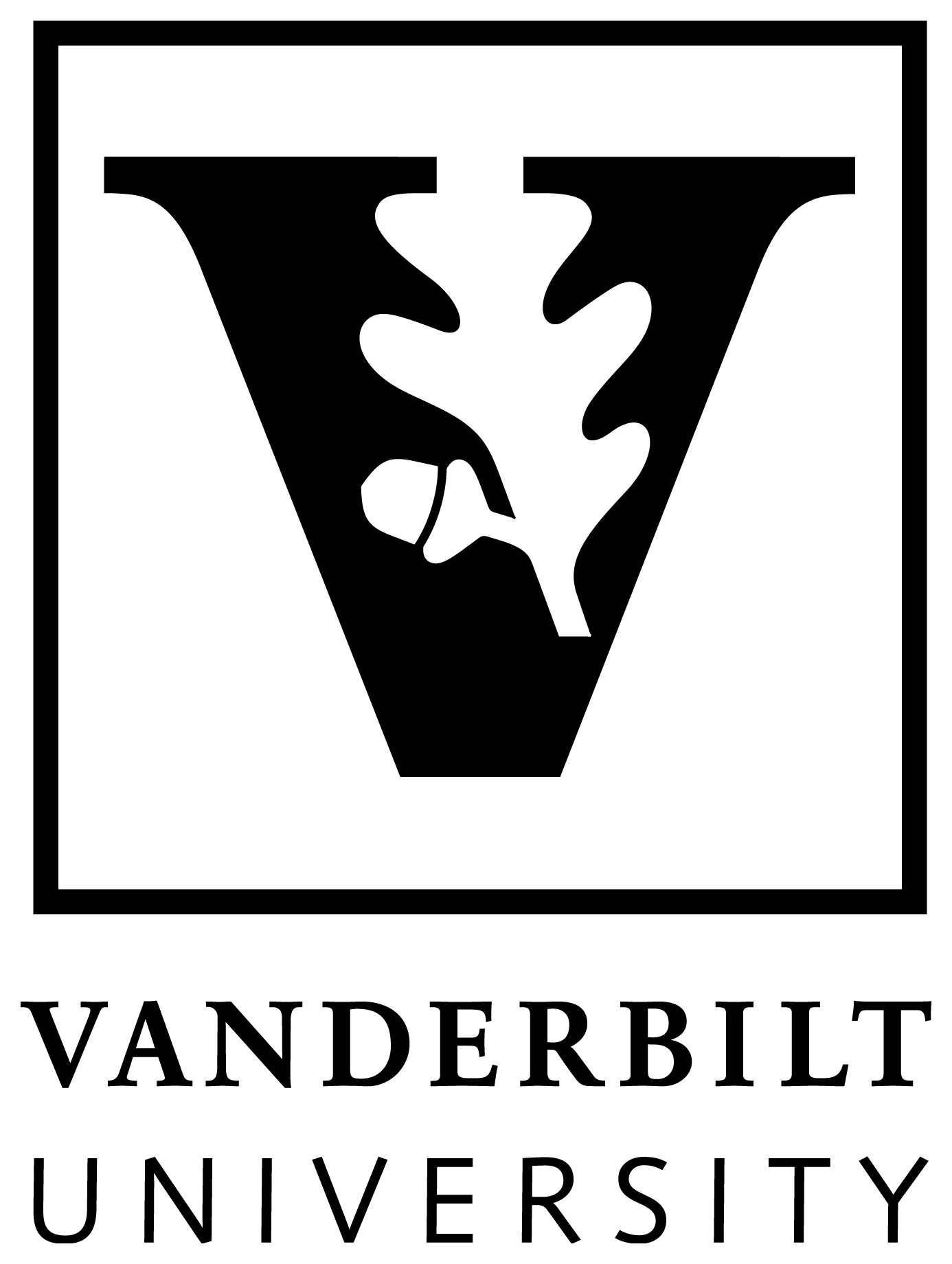 Krystal L. Werfel & C. Melanie Schuele  ♦  Vanderbilt University Medical Center
Abstract
Issues to Consider
Shared Reading
Purpose of Project
The purpose of the shared storybook reading project is to review the extensive research literature on reading with children and discuss adaptations needed for reading to young children with hearing loss. The overall goal of this project is to identify issues specific to reading with children with hearing loss. A secondary goal is to provide a set of guidelines for reading to children with hearing loss to clinicians.
Format of training

Length of training

Resources Needed

Specific Program Content

Instructional Methods

Books to Use

Engaging Parents as Collaborators
Shared storybook reading has been shown to be effective in improving language and literacy outcomes in: 
 children with typical language
 children from low-income households
 children with SLI





Children with hearing loss are typically read to less than their peers with typical hearing (Mogford, Gregory, & Keay, 1979). 

Active Engagement
Active engagement is widely considered a requirement in order to obtain optimal benefit from shared storybook reading. Children with hearing loss may demonstrate low levels of interest with reading (Kaderavek & Pakulski, 2007). Thus, it is important to make literacy enjoyable for children with hearing loss. One way of increasing engagement with storybooks is to select a variety of high-quality books that are of interest to the child. Manipulative books appear to be particularly effective (Kaderavek & Pakulski, 2007). 
 
Interaction Style
During book reading, mothers of children with hearing loss typically interact differently than mothers of children with typical hearing, asking fewer questions and interrupting children more (King & Quigley, 1985). It is important for adults to be mindful of evidence-based interaction styles during book reading (i.e., asking open-ended questions).

Seating Arrangement
Another issue to consider when reading to children with hearing loss is that of seating arrangement and book placement. Typically, the adult should position the child so that he or she can see the book as well as the adult’s face (in order to take advantage of visual cues). The adult’s face should be near the microphone of the child’s amplification device to provide the clearest speech signal possible. If available, a personal FM system is recommended.
The purpose of this project is to develop a parent training program that addresses shared storybook reading in children with hearing loss.
Sample Parent Training Program
Children with Hearing Loss
Shared Reading
Shared storybook reading introduces children to the complex transition from oral to written language (Sulzby, 1985). Reading to children helps them begin to figure out the relation between oral and written language. 

Vocabulary
Shared storybook reading is a valuable tool for increasing the vocabulary of young children (National Reading Panel, 2000). Vocabulary in children’s books is more complex even than vocabulary in adult conversation, with the exception of courtroom testimony (Hayes & Ahren, 1988). Although children can learn word meanings through incidental exposure in storybook reading (Senechal & Cornell, 1993), repeated reading of stories with direct teaching of keywords provides greater gains in word learning (Brett, Rothlein, & Hurley, 1996; Justice, Meier, & Walpole, 2005). 
 
Oral Language
Dialogic reading, a specific storybook reading approach, instructs adults to integrate a certain set of behaviors into the storybook reading instances in order to create a dialogue with the child (Whitehurst et al., 1988). Specifically, adults are to ask open-ended questions, follow children’s answers with other questions, expand on children’s comments, offer praise and encouragement, and follow children’s interests. Research indicates that, when combined with a structured phonological awareness curriculum, dialogic reading enhances children’s oral language and emergent literacy skills (Lonigan, Anthony, Bloomfield, Dyer, & Samwel, 1999; Whitehurst et al., 1994). 

Preliteracy Skills
Shared reading has been shown effective in increasing children’s preliteracy skills. Shared reading results in increases in children’s print awareness (Justice & Ezell, 2002), phonological awareness (Justice & Pullen, 2003), and alphabet knowledge (Justice & Ezell, 2002).
References
Brett, A., Rothlein, L., & Hurley, M. (1996). Vocabulary acquisition from listening to 	stories and explanations of target words. The Elementary School Journal, 96, 415-	422.
Hayes, D.P. & Ahren, M. (1988). Vocabulary simplification for children: A special case of 	‘motherese.’ Journal of Child Language, 15, 395-410.
Justice, L.M., & Ezell, H.K. (2002). Use of storybook reading to increase print 	awareness in at-risk children. American Journal of Speech-Language Pathology, 9, 	257-269.
Justice, L.M., Meier, J., & Walpole, S. (2005). Learning new words from storybooks: An 	efficacy study with at-risk kindergartners. Language, Speech, and Hearing Services 	in Schools, 36, 17-32.
Justice, L.M., & Pullen, P.C. (2003). Promising interventions for promoting emergent 	literacy skills: Three evidence-based approaches. Topics in Early Childhood Special 	Education, 23 (3), 99-113. 
Kaderavek, J. N., & Pakulski, L. A. (2007). Facilitating literacy development in young 	children with hearing loss. Seminars in Speech and Language, 28, 69-78.
King, C. & Quigley, S. (1985). Reading and deafness. Austin, TX: PRO-ED.
Lonigan, C. J., Anthony, J. L., Bloomfield, B. G., Dyer, S. M., & Samwel, C. S. (1999). 	Effects of two shared-reading interventions on emergent literacy skills of at-risk 	preschoolers. Journal of Early Intervention, 22, 306-322.
National Reading Panel. (2000). Teaching children to read: An evidence-based 	assessment of the scientific research literature on reading and its implications for 	reading instruction. Washington, DC: U.S. National Institute for Literacy.
Senechal, M. & Cornell, E.H. (1993). Vocabulary acquisition through shared reading 	experiences. Reading Research Quarterly, 28, 360-374.
Sulzby, E. (1985). Children’s emergent reading of favorite storybooks: A developmental 	study. Reading Research Quarterly, 20, 458-481.
Whitehurst, G. J., Falco, F. L., Lonigan, C. J., Fischel, J. E., DeBaryshe, B. D., Valdez-	Menchaca, M. C., & Caulfield, M. (1988). Accelerating language development 	through picture book reading. Developmental Psychology, 24, 552-559.
Whitehurst, G. J., Arnold, D. S., Epstein, J. N., Angell, A. L., Smith, M., & Fischel, J. E. 	(1994). A picture book reading intervention in day care and home for children from 	low-income families. Developmental Psychology, 30, 679-689.

Author Contact: krystal.l.werfel@vanderbilt.edu

This project is supported by a Preparation of Leadership Personnel grant (H325D080075; PI: Schuele), US Department of Education.
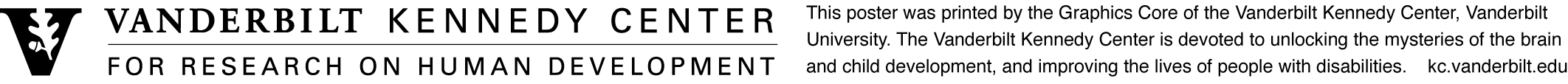